MIKE 11
HD Parameter Editor
© DHI
Cross Section Editor (.xns11)
Network Editor (.nwk11)
Simulation Editor (.sim11)
Boundary Editor (.bnd11)
HD Parameter Editor (.HD11)
Time Series Editor (.dfs0)
HD PARAMETER EDITOR
Default Values and Hydrodynamic Settings
© DHI
HD PARAMETER EDITOR
*.HD11 File Extension
How? MIKE Zero -> File -> New -> File -> MIKE 11 -> HD Parameters (.HD11)
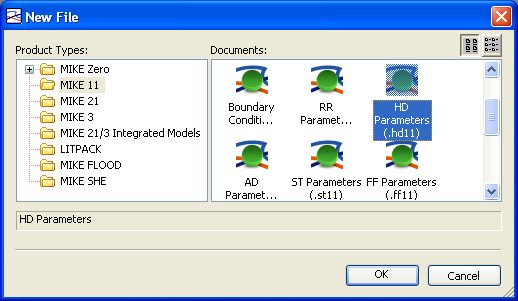 HD Parameter Editor Contains Initial Conditions and Resistance Data
© DHI
HD PARAMETER EDITOR
Initial Conditions Tab
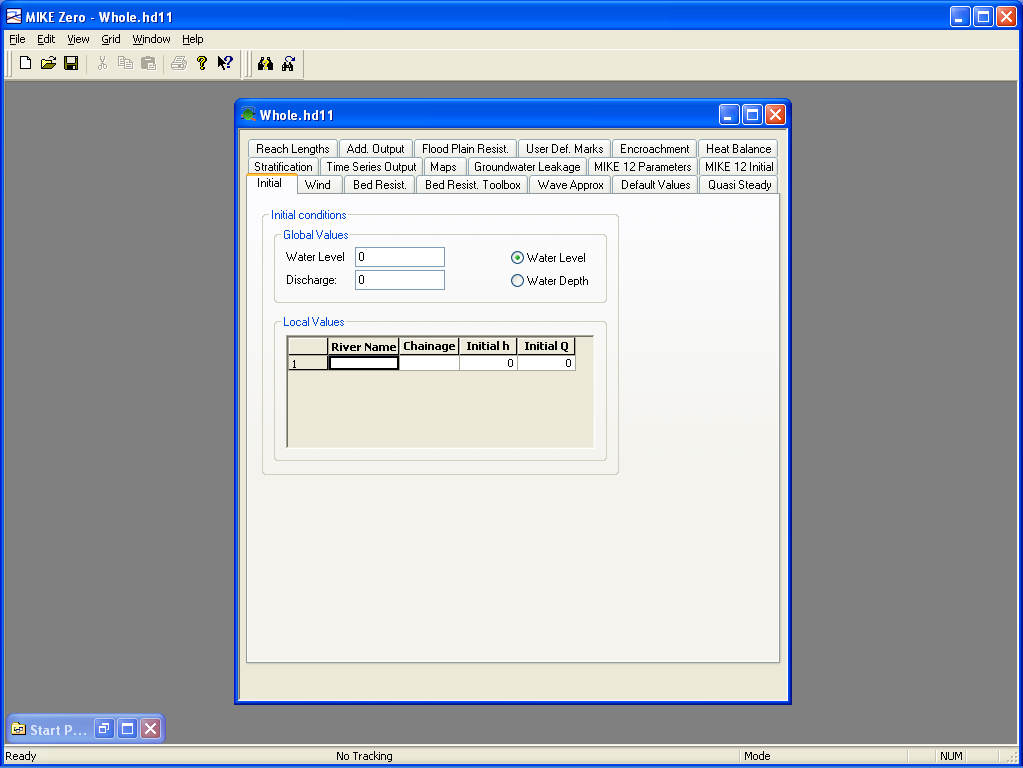 Specify Global Valuesin This Panel
Local Conditions
Override Global Values
Tip: Initial Conditions Should Match Water Level Boundaries at First Time Step
Local Values Specified by Chainage (for Intermediate Locations Values are Linearly Interpolated)
Global and Local Initial Conditions
© DHI
HD PARAMETER EDITOR
Bed Resistance Tab
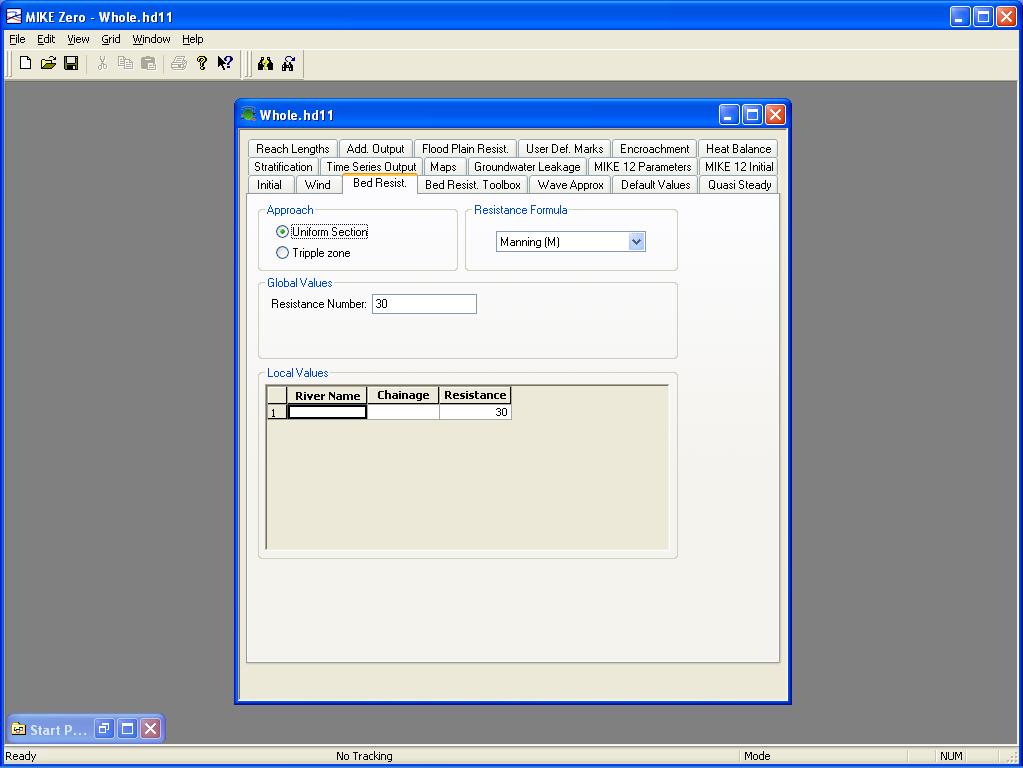 Specify Global Valuesin This Panel
Local Conditions
Override Global Values
Lateral Resistance Factor in Cross-Section is Applied to Global or Local Values

If Lateral Resistance is Specified as a Value (not Factor), values in HD11 File are Ignored.
Local Values Specified by Chainage (for Intermediate Locations Values are Linearly Interpolated)
Global and LocalBed Resistance
© DHI
Global Value
       +
Local Values
(overwrites Global  values at defined  locations)
          
Resulting bed resistance
M = 30
M = 30
M = 25
M = 20
Manning’s M
M = 30
M = 25
M = 20
0.0                  5000                10000              15000               20000       Distance [m]
HD PARAMETER EDITOR
Bed Resistance Definition
Global and Local Variables:
© DHI
HD PARAMETER EDITOR
Wave Approximation Tab
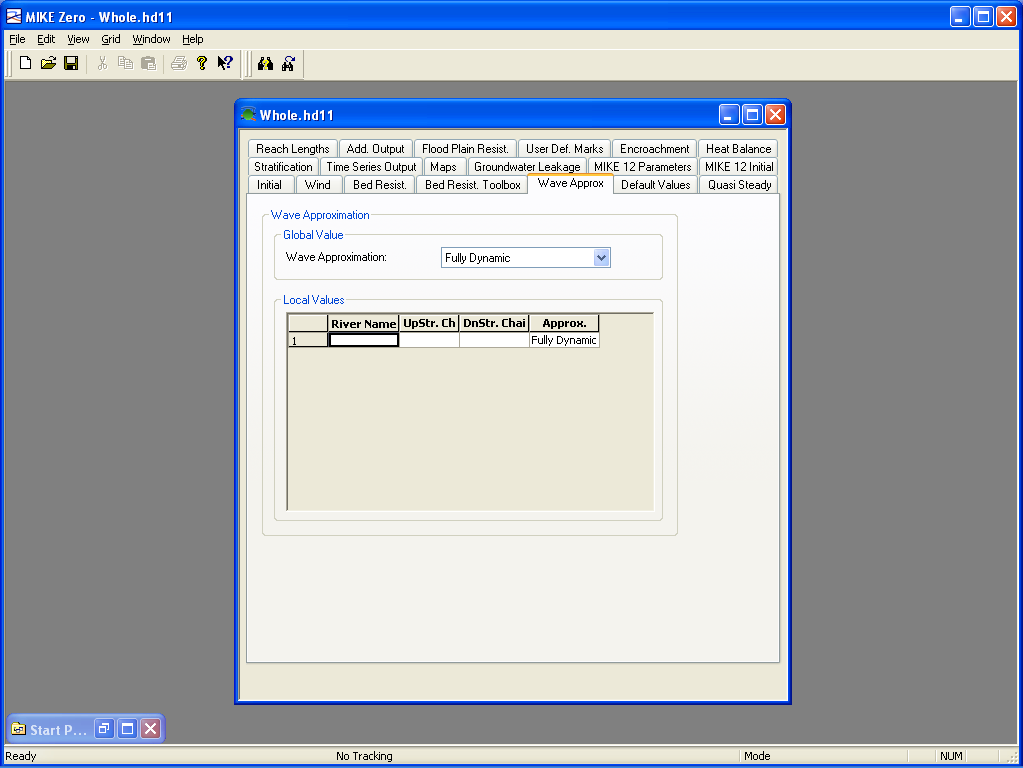 Specify Global Wave Approximation in This Panel
Local Wave
Approximations Can
be Solved for Whole
or Part Branches
Kinematic or Diffusive Wave Can be Applied to Steep Channels with no Backwater or Tide Effects
Different Wave ApproximationsCan be Solved
© DHI
HD PARAMETER EDITOR
Default Values Tab
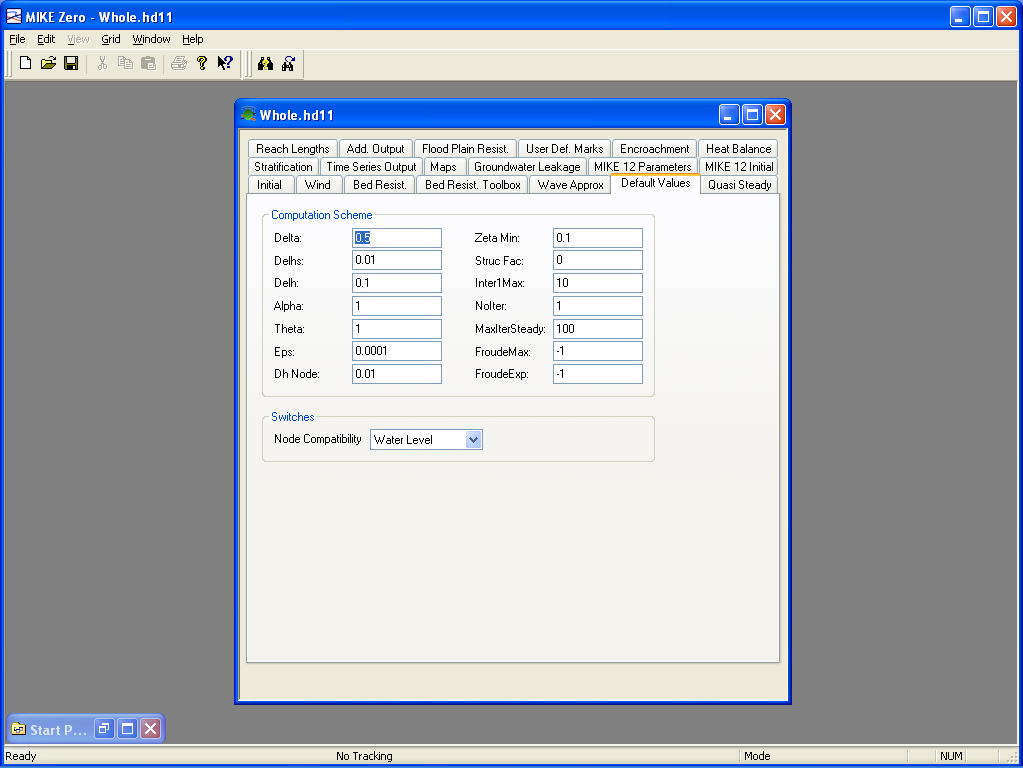 Default
Simulation Constants
Delta and Zeta Min
can be used toImprove Model Stability
© DHI
HD PARAMETER EDITOR
Additional Output Tab
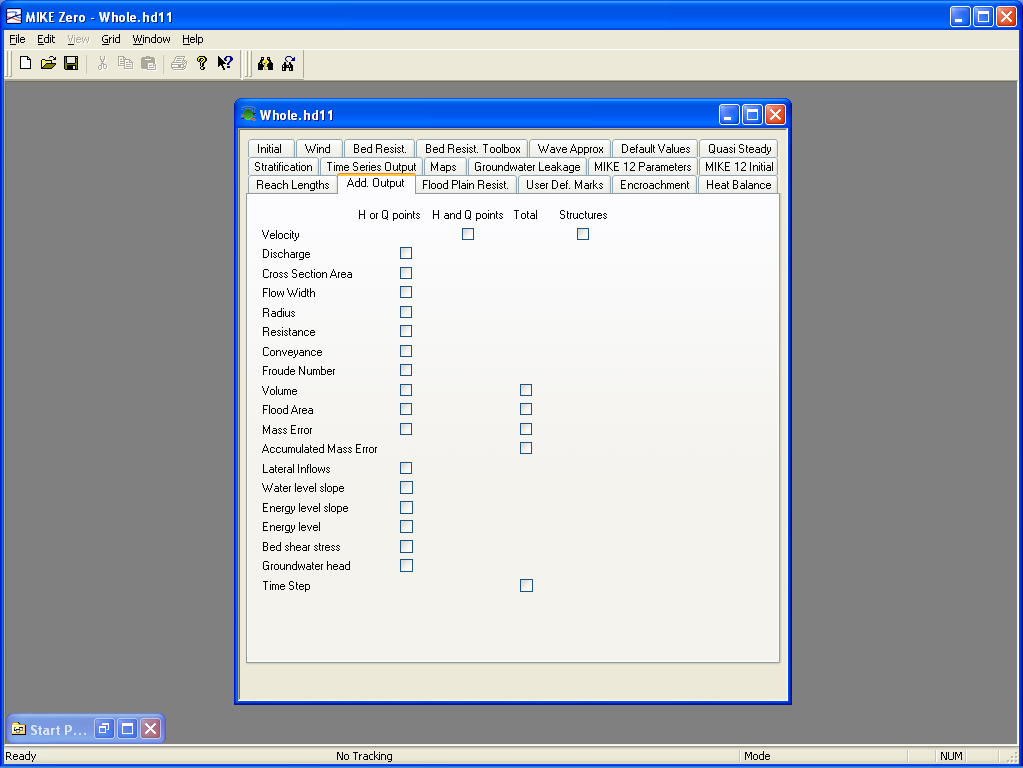 Mark the check
boxes to save additional information to the result file
Separate File is Created with “HDAdd” added to the Name Specified in the Simulation Editor
© DHI
HD PARAMETER EDITOR
Maps Tab - Flood Mapping from 1-D Model
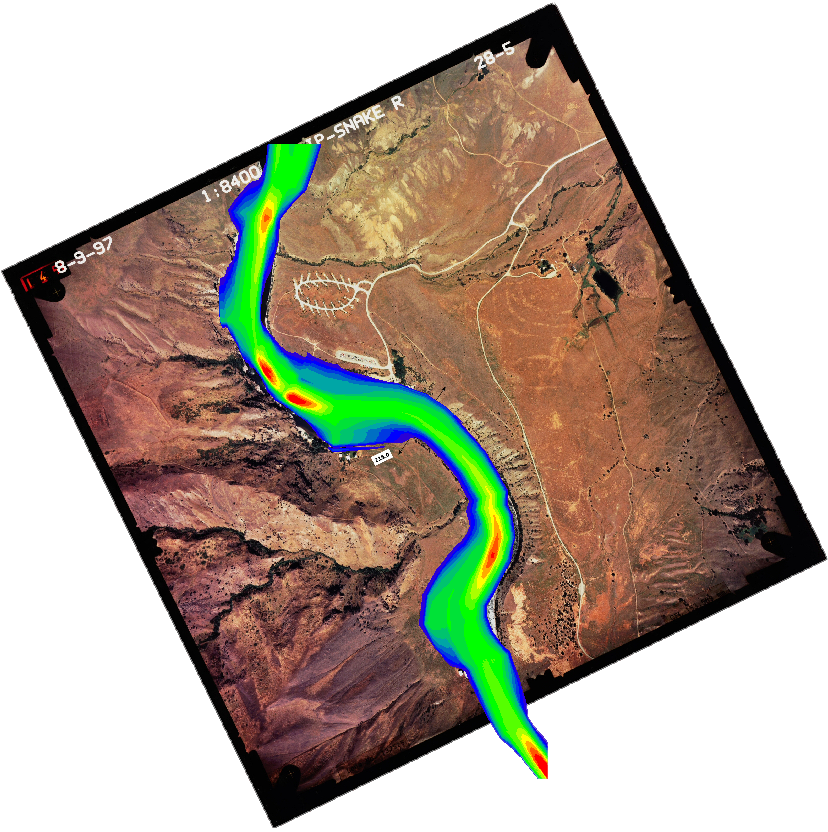 © DHI
HD PARAMETER EDITOR
Maps Tab – for 1D FLOOD MAPPING
How? HD Parameter File -> Maps Tab

Uses Linear Interpolationbetween Cross-Sections
Map Position, Extent andResolution are User Defined

Static or Dynamic Data(All or Part of Simulation Length)
Different Items can be Mappedeg. Level, Depth, Invert (DEM)

Advanced Maps can be madeif 2-D Ground Data is Available
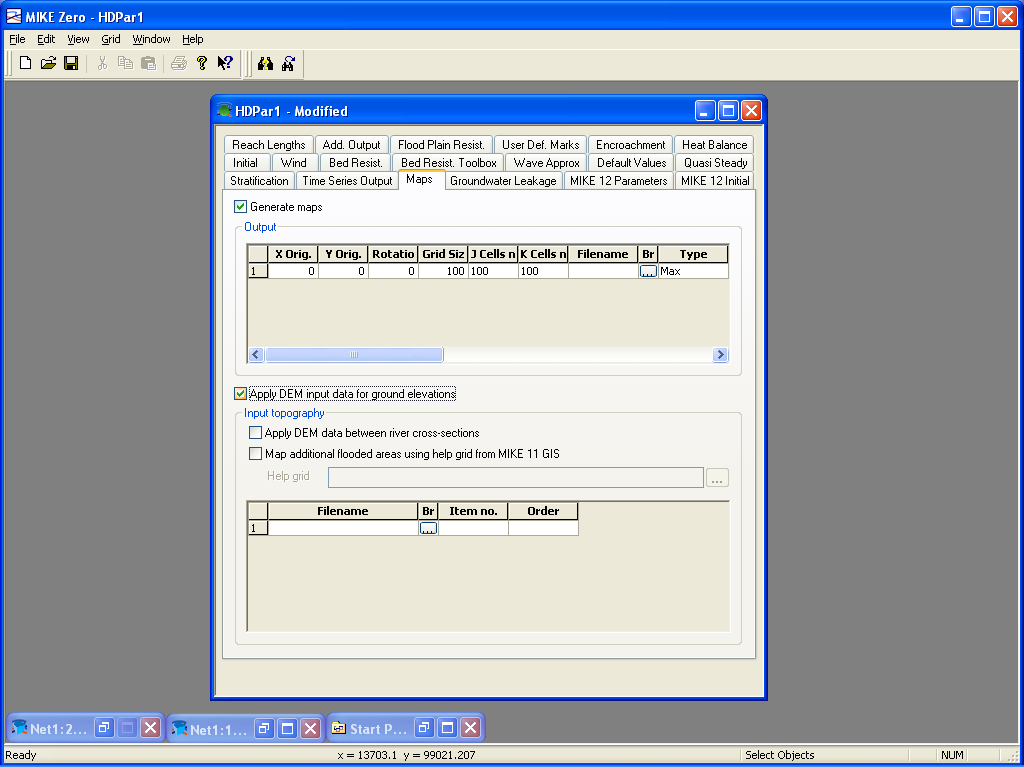 © DHI
HD PARAMETER EDITOR
1-D FLOOD MAPPING
Grid File Definition (DFS2 File Type)
K

         J
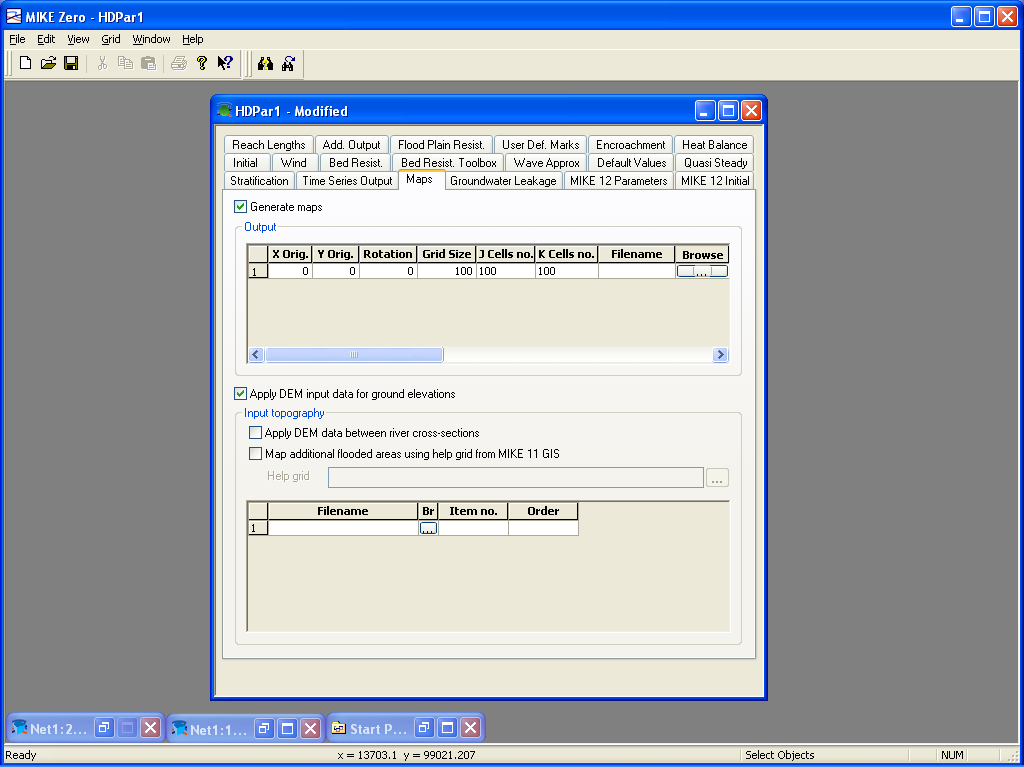 DFS2 Grid File
© DHI
HD PARAMETER EDITOR
1-D FLOOD MAPPING
Type and Items to Map
Type:
 Static (Max/Min)
 Dynamic
Item:
 Water level
 Water depth
 Velocity
 Velocity * Depth
 AD component
 DEM
 h,p,q
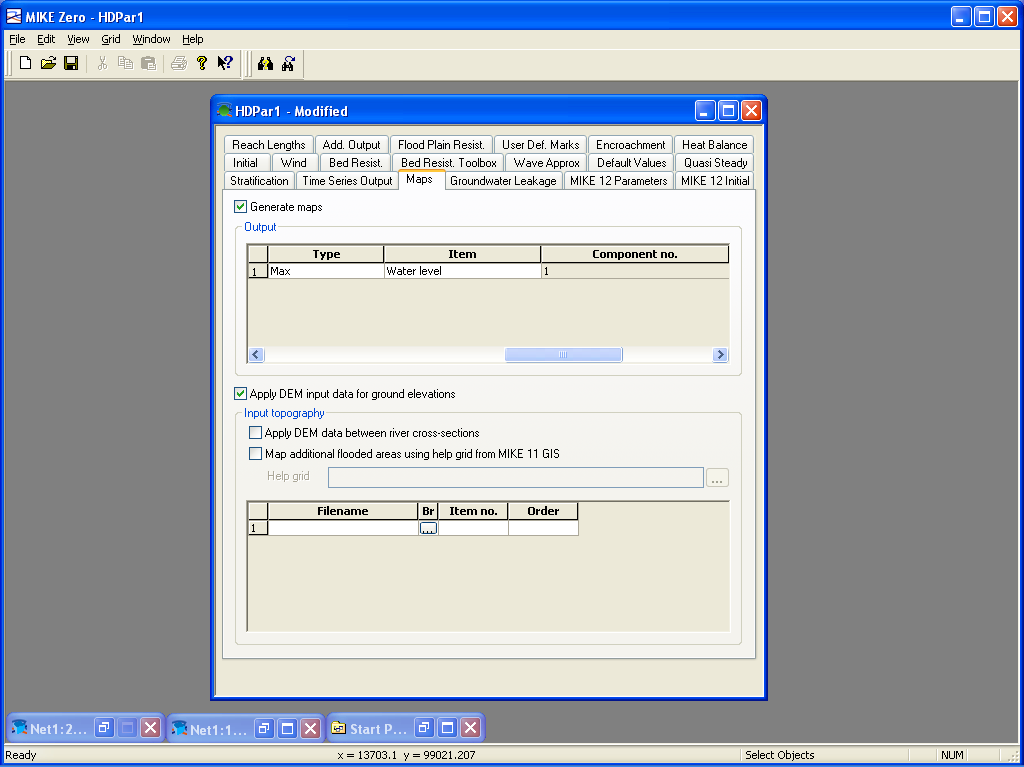 Component only used for AD
© DHI
HD PARAMETER EDITOR
1-D FLOOD MAPPING
Temporal Settings (Dynamic Items Only)
Multiple of the Time Step in MIKE11
Full Period of Simulation
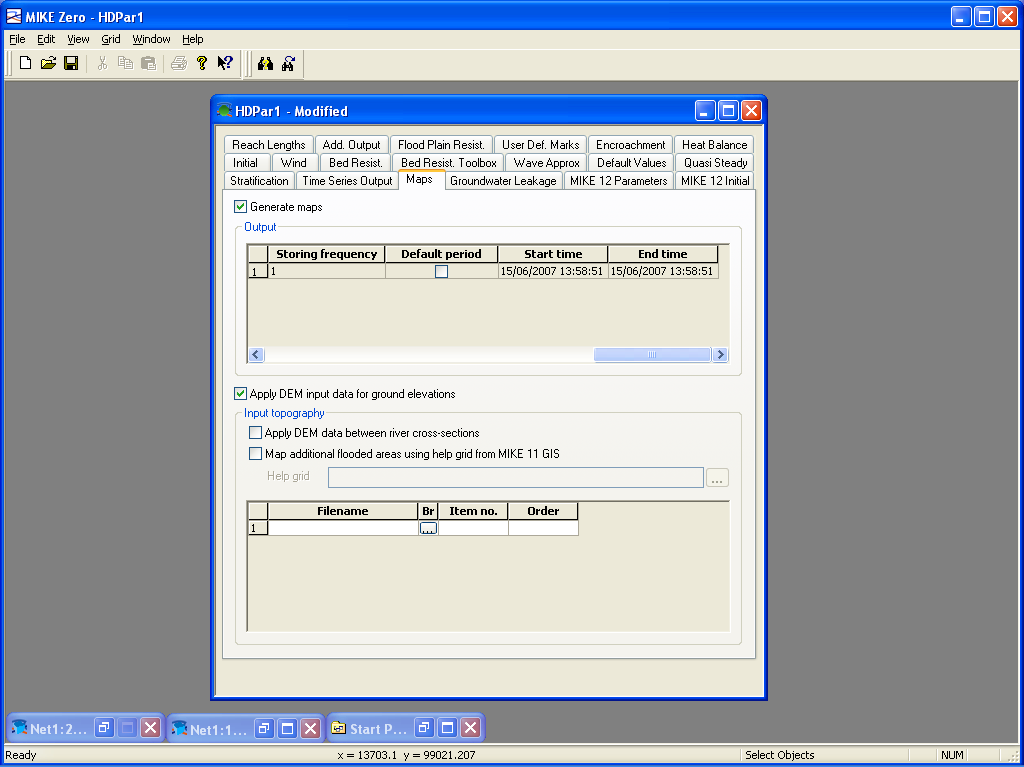 Start and End Times for Part Simulation
© DHI
HD PARAMETER EDITOR
1-D FLOOD MAPPING
DEM Input Data Options
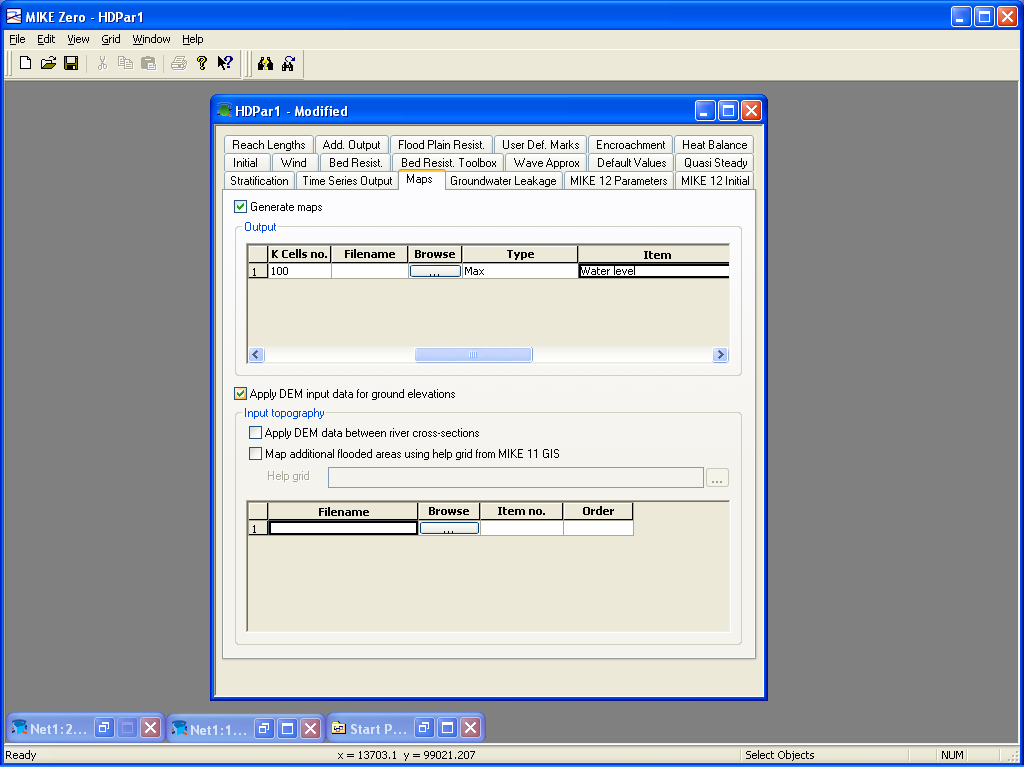 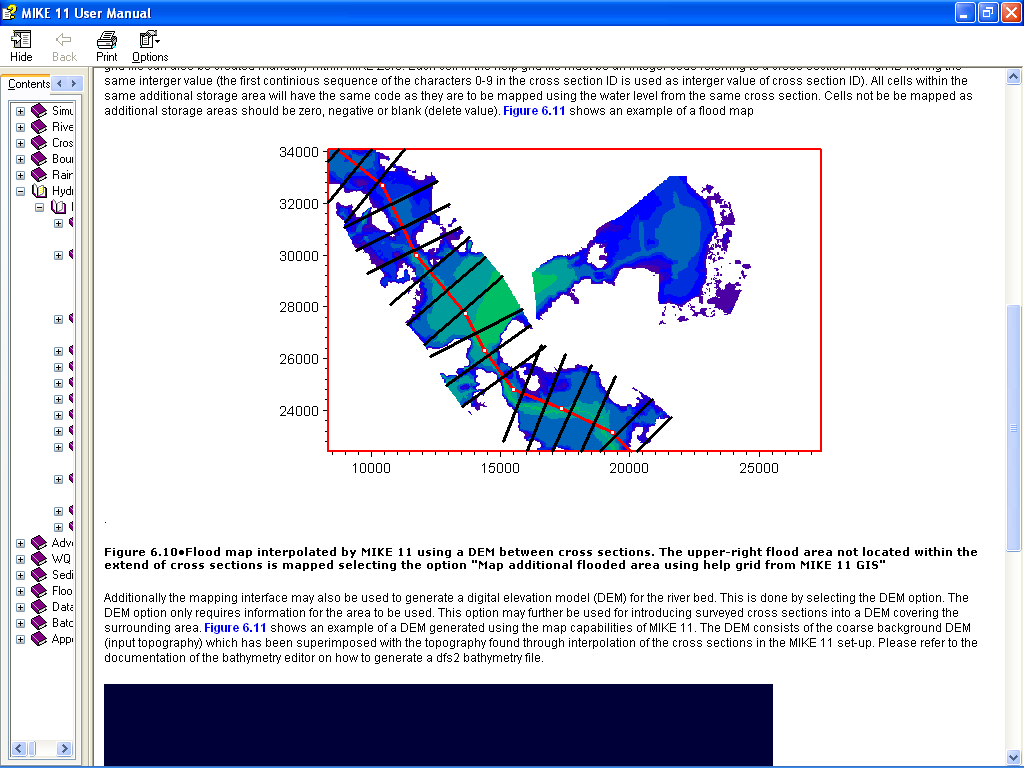 Use 2-D Data to Refine Mapping
© DHI
HD PARAMETER EDITOR
DEM Output Options
DEM type can be used to make a grid of the channel geometry:

   Channel only (Recommended)

   Inserted directly into    larger floodplain grid (improve     DEM by burning river channel     into the original DEM)

   Best results achieved for:    - small dX
    - Cross-section extents      defined using coordinates
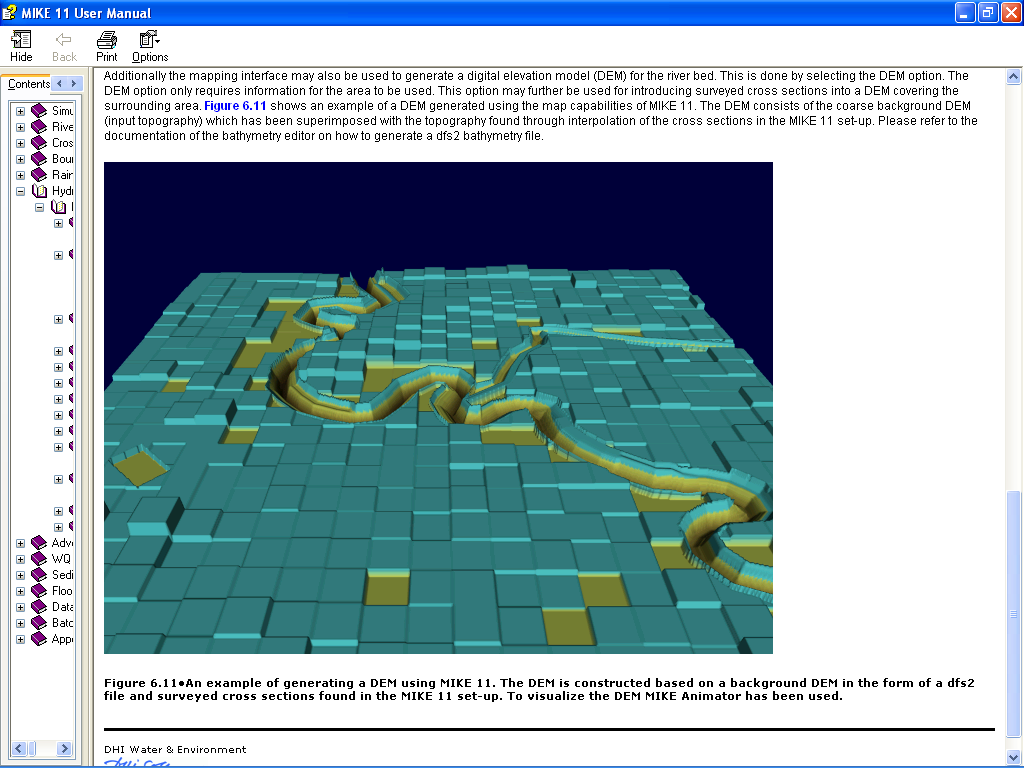 © DHI
HD PARAMETER EDITOR
Visualising Mapping Results (*.dfs2)
Also:
 Plot Composer
 Result Viewer
 MIKE Animator
 Grid Editor
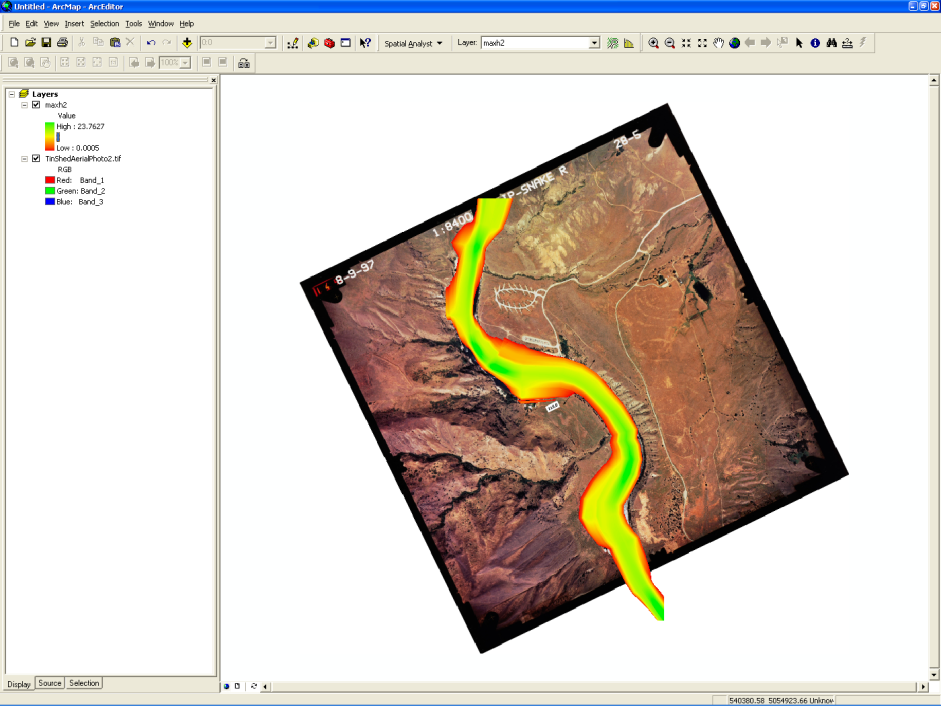 ArcGIS
© DHI
HD PARAMETER EDITOR
Editable Text File
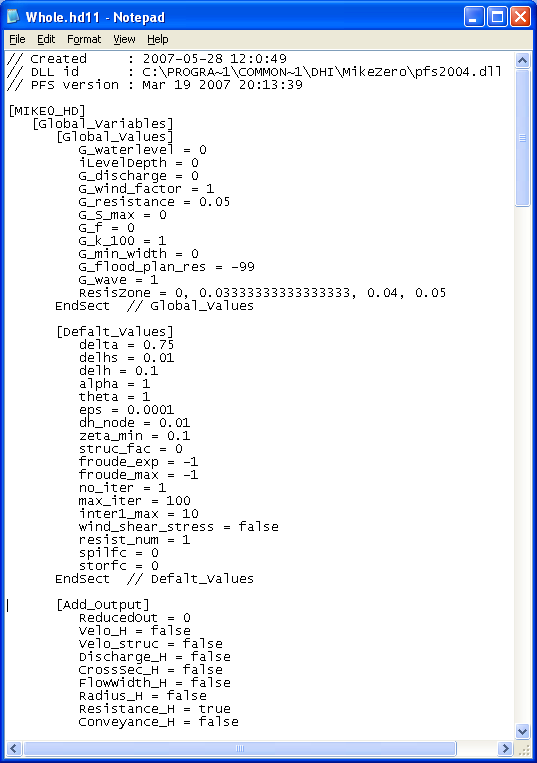 The HD Parameter File can be Edited in any Text Editor
© DHI